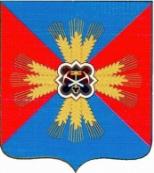 «Бюджет для граждан»
Плотниковского сельского поселения 
за 2018 год

подготовлен на основе решения от 28.06.2019г. №145
Совета народных депутатов 
Плотниковского сельского поселения
«Об исполнении бюджета Плотниковского сельского поселения за 2018 год»
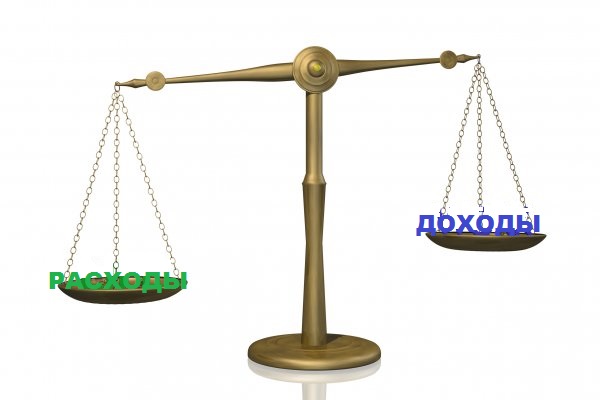 На 2018 год:  Доходы в сумме 12994,2 тыс. рублей,
                      Расходы в сумме  11824,0 тыс. рублей,
                   Профицит в сумме 1170,2 тыс. рублей
Основные приоритеты бюджетной политики
- обеспечение сбалансированности и устойчивости бюджета
- оптимизация и повышение эффективности бюджетных расходов
-реализация задач, поставленных в Указах Президента Российской Федерации от 7 мая 2012 года
Тыс. руб.
Подпрограммы (мероприятия) в 2018 году:

Обеспечение первичных мер пожарной безопасности и защите населения и территории от чрезвычайных
 ситуаций природного и техногенного характера.    90,6 тыс. руб.
 Строительство и содержание автомобильных дорог и инженерных сооружений на них в границах поселения 11824,7 тыс. руб.
Благоустройство  3959,2 тыс. руб.
Физическая культура и спорт  455,6 тыс. руб.
Гарантии, предоставляемые муниципальным служащим поселения   245,5 тыс. руб.
Функционирование органов местного самоуправления Плотниковского сельского поселения 5081,4 тыс. руб.
Контактная информация:
Глава Плотниковского сельского поселения
Толстых Дмитрий Владимирович
График работы с 8-30 до 17-30, перерыв с 13-00 до 14-00.
Адрес:  652383, Кемеровская область, Промышленновский район, 
П. Плотниково пер. Советский 1а
Телефон  (8 38442)  6-71-75,  Факс:  6-71-82
Электронная почта:   Plotnikovskay_st@mail.ru